✠VUI HỌC KINH THÁNH✠
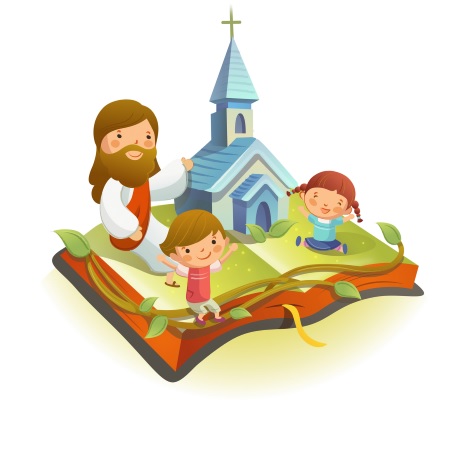 LOAN BÁO
TIN MỪNG
KHÁNH NHẬT TRUYỀN GIÁO
✠ KẾT THÚC TIN MỪNG CHÚA GIÊSU KITÔ 
THEO THÁNH MÁTTHÊU ✠
Mười một môn đệ đi tới miền Galilê, đến ngọn núi Ðức Giêsu đã truyền cho các ông đến.
Khi thấy Người, các ông bái lạy, nhưng có mấy ông lại hoài nghi.
Ðức Giêsu đến gần, nói với các ông: "Thầy đã được trao toàn quyền trên trời dưới đất.
Vậy anh em hãy đi và làm cho muôn dân trở thành môn đệ,
làm phép rửa cho họ nhân danh Chúa Cha, Chúa Con và Chúa Thánh Thần,
dạy bảo họ tuân giữ những điều Thầy đã truyền cho anh em.
Và đây, Thầy ở cùng anh em mọi ngày cho đến tận thế". ĐÓ LÀ LỜI CHÚA
HÃY
TÌM
KIẾM
NƯỚC
CHÚA
TRƯỚC
MỌI
SỰ
NGƯỜI
SẼ
LO
CHO
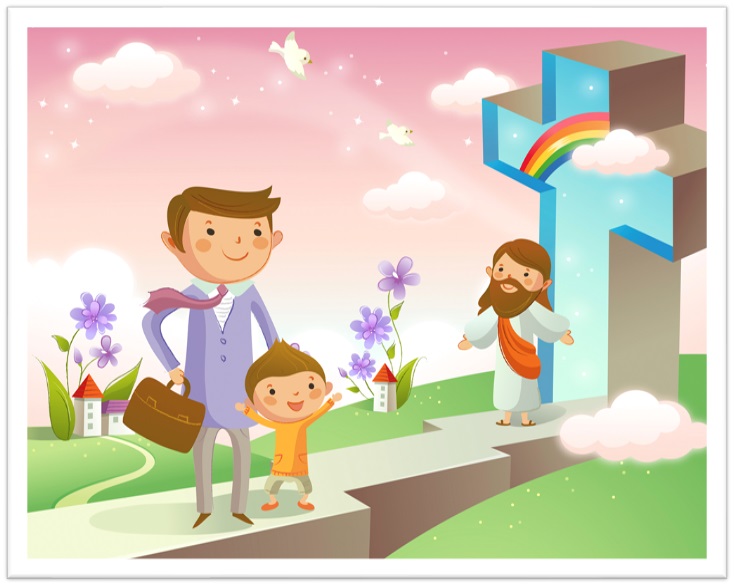 TÌM Ô CHỮ
1
HÀNG
 DỌC
2
3
4
5
6
7
3.	THẦY ĐÃ ĐƯỢC TRAO … ... TRÊN TRỜI DƯỚI ĐẤT.
6.	KHI THẤY NGƯỜI, CÁC ÔNG … …, NHƯNG CÓ MẤY ÔNG LẠI HOÀI NGHI.
4.	LÀM PHÉP RỬA CHO HỌ … … CHÚA CHA, CHÚA CON VÀ CHÚA THÁNH THẦN.
1.	CÁC MÔN ĐỆ ĐÃ GẶP ĐỨC GIÊ-SU Ở ĐÂU?
2. KHI THẤY NGƯỜI, CÁC ÔNG BÁI LẠY, NHƯNG CÓ MẤY ÔNG LẠI … …
5.	… … HỌ TUÂN GIỮ NHỮNG ĐIỀU THẦY ĐÃ TRUYỀN CHO ANH EM
7.	VÀ ĐÂY, THẦY Ở CÙNG ANH EM … … CHO ĐẾN TẬN THẾ
Học với Giê-su - Học cùng Giê-su
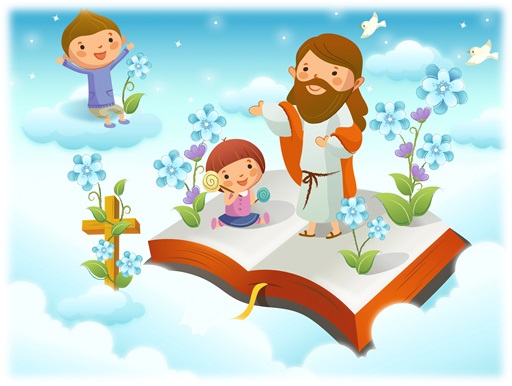 TRẮC NGHIỆM
1. TRƯỚC KHI VỀ TRỜI, CHÚA GIÊ-SU SAI CÁC MÔN ĐỆ LÀM GÌ?
A
B
C
D
Trèo lên đỉnh núi
Đi trừ quỷ
Đi rao giảng Tin Mừng
Đi dự lễ vượt qua
Đi rao giảng Tin Mừng
B
Đáp án
2. CHÚA GIÊ-SU SAI CÁC MÔN ĐỆ ĐI RAO GIẢNG ĐỂ LÀM GÌ?
A
B
C
D
Để được nổi tiếng
Để chữa bệnh
Để trừ quỷ
Để cho muôn dân biết Chúa
Để cho muôn dân biết Chúa
C
Đáp án
3. TIN MỪNG CỦA CHÚA LÀ GÌ?
A
B
C
D
Đức Mến
Tình Yêu của Chúa
Sự tự do của Chúa
Đức Tin
Tình Yêu của Chúa
A
Đáp án
4. LỜI HỨA CHÚA DÀNH CHO NHỮNG NGƯỜI ĐI LOAN TIN MỪNG LÀ GÌ?
A
B
C
D
Tình yêu
Tiền bạc
Có Chúa ở cùng
Sức khỏe
Có Chúa ở cùng
B
Đáp án
5. ĐỨC GIÊSU BẢO CÁC MÔN ĐỆ THẦY ĐÃ ĐƯỢC TRAO BAN ĐIỀU GÌ?
A
B
C
D
Cả a, b và c đúng.
Mọi quyền hành của vũ trụ.
Toàn quyền trên trời dưới đất
Toàn quyền sự sống và cái chết
Toàn quyền trên trời dưới đất
B
Đáp án
THIẾU NHI YÊU CHÚA
Em sẽ làm gì để loan Tin Mừng cho mọi người?